Модернизация общедоступных библиотек в Алтайском крае: 
сквозь призму апробации «Стандарта качества модернизации общедоступной муниципальной библиотеки»
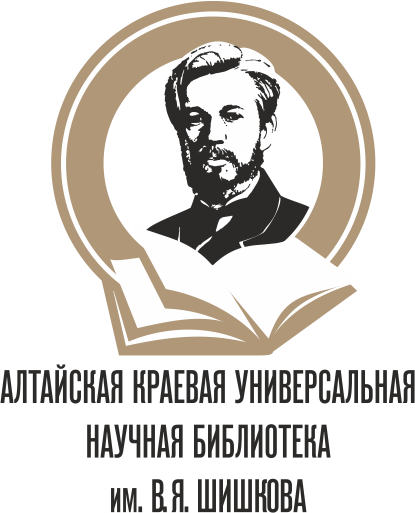 Дмитриева Екатерина Валерьевна,заместитель директора по инновационной и научно-методической работе Алтайской краевой универсальной научной библиотеки им. В. Я. Шишкова
52 
модельные библиотеки
Модельные библиотеки 
нового поколения
11 
модельных библиотек
Апробация «Стандарта качества модернизации
 общедоступной муниципальной библиотеки»
Система критериев и показателей
Базовый уровень модернизации библиотек
Издания, выпущенные за последние пять лет (25% от общего объема фонда) 
Благоустроенная прилегающая территория, оформление фасада здания
Состояние библиотечных зданий и помещений, условия безопасности (требуется текущий/капитальный ремонт)
Помещения библиотеки доступны для лиц с ограниченными возможностями здоровья
Наличие системы навигации по библиотеке, элементы фирменного стиля
Удаленный доступ к основным полнотекстовым ресурсам федерального уровня
Наличие стратегии развития библиотеки
Состояние библиотечной мебели
Средний срок эксплуатации компьютерного парка
Автоматизация основных библиотечных процессов
Удобство режима работы для читателей
Специалисты, работающие на полную ставку
Базовый уровень модернизации библиотек
Издания, выпущенные за последние пять лет (25% от общего объема фонда)
Помещения библиотеки доступны для лиц с ограниченными возможностями здоровья
Удобство режима работы для читателей
Базовый уровень модернизации библиотек
Автоматизация основных библиотечных процессов 
Удаленный доступ к основным полнотекстовым информационным ресурсам федерального уровня 
Издания, выпущенные за последние пять лет (25% от общего объема фонда)
Издания для детей в возрасте до 14 лет (наличие)
Продвинутый уровень модернизации библиотек
Автоматизация основных библиотечных процессов
Наличие системы видеонаблюдения  
Программно-аппаратный  комплекс на основе RFID технологий или штрихкодирования
Расходы на ремонты
 модельных библиотек нового поколения
Доля 
от 
общего числа расходов
Выравнивание уровня модернизации
9 000 руб. на 1 кв.м.    —      9 000 руб. на 1 кв.м.
Модельные библиотеки, 
созданные на краевом уровне
25 млн. руб.
Модельные библиотеки
нового поколения
55 млн. руб.
12
автоматизированная библиотечная система
САБ ИРБИС 64
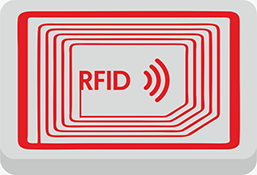 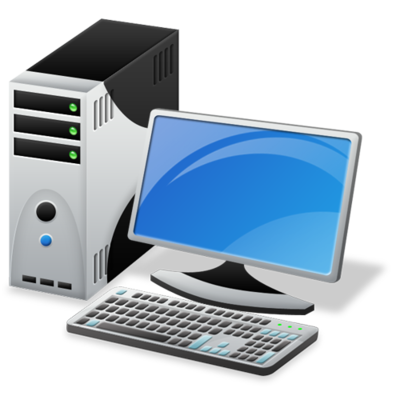 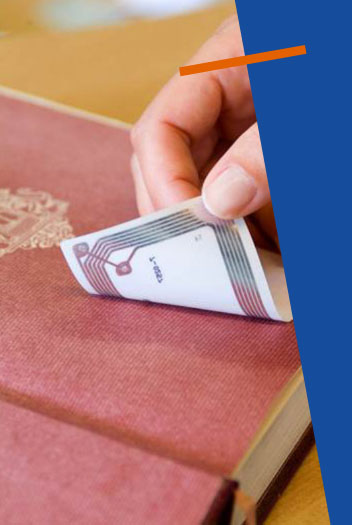 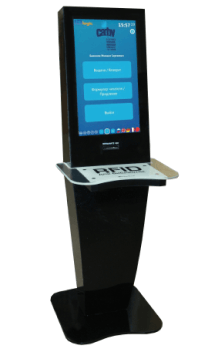 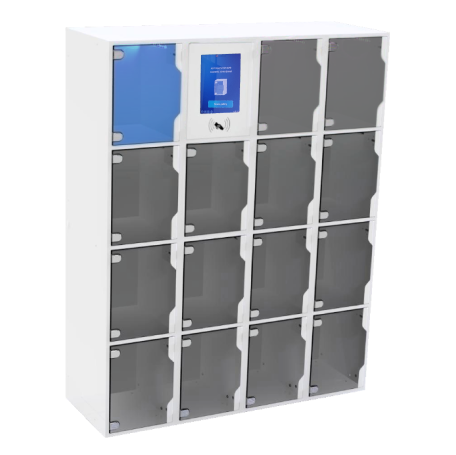 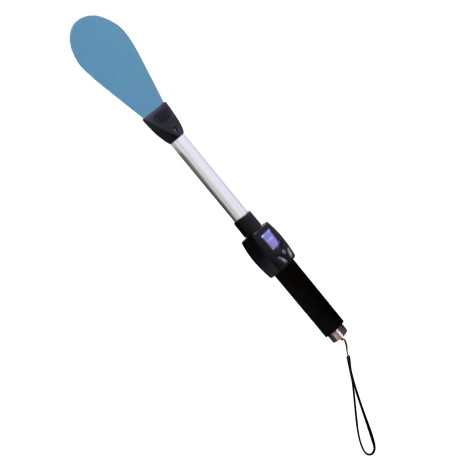 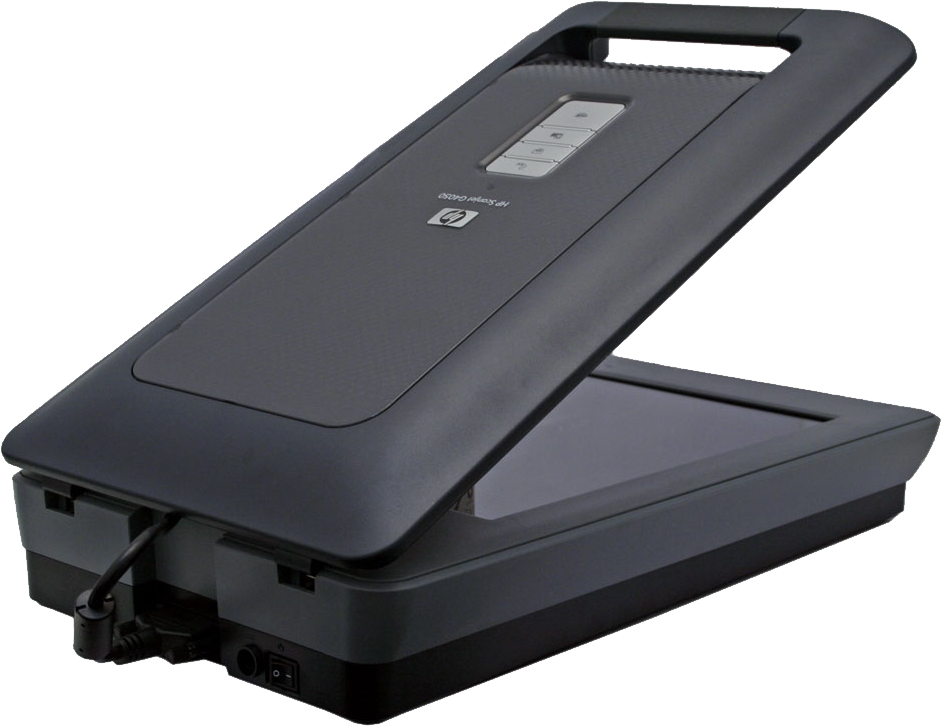 Ядро библиотечного фонда
Справочная
литература
Краеведческий фонд
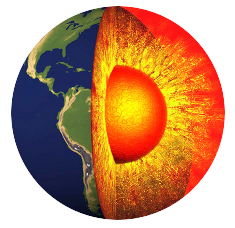 Художественная литература
Фонд местной печати
Отраслевая
литература
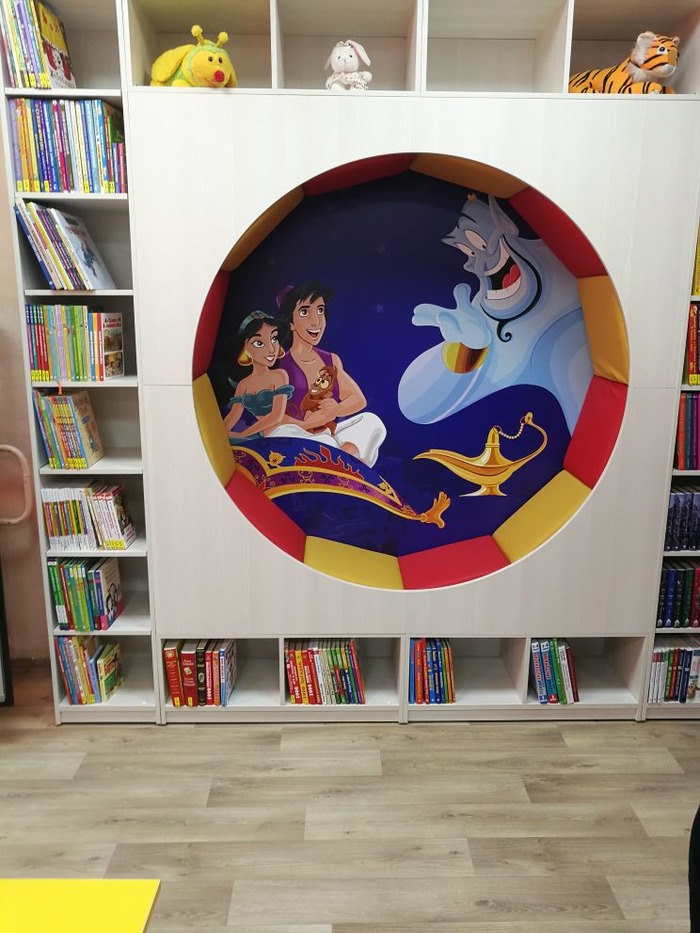 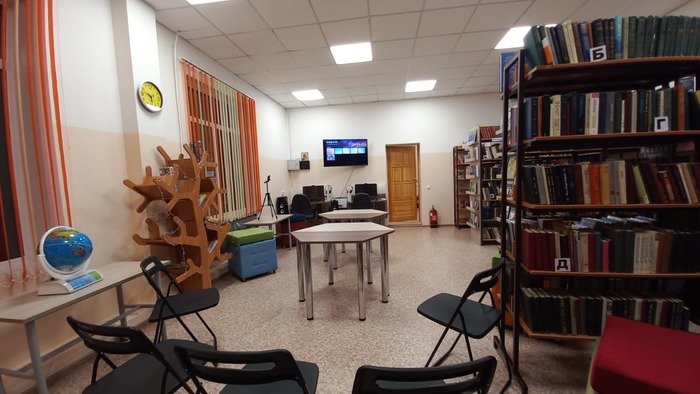 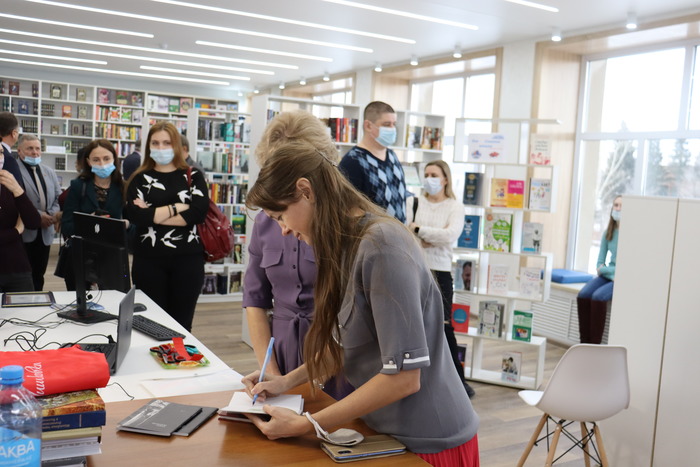 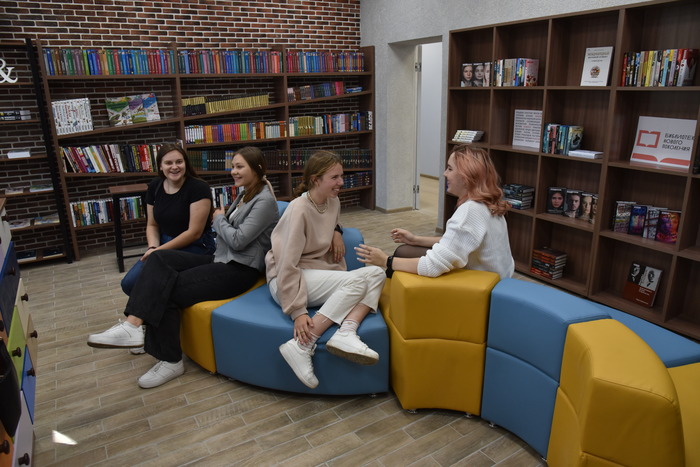 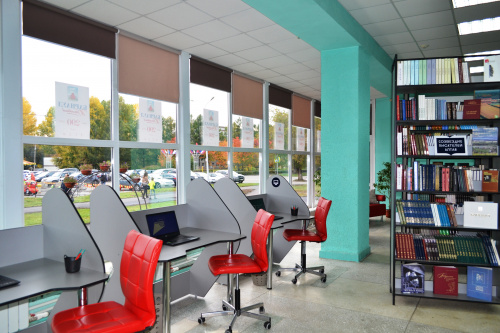 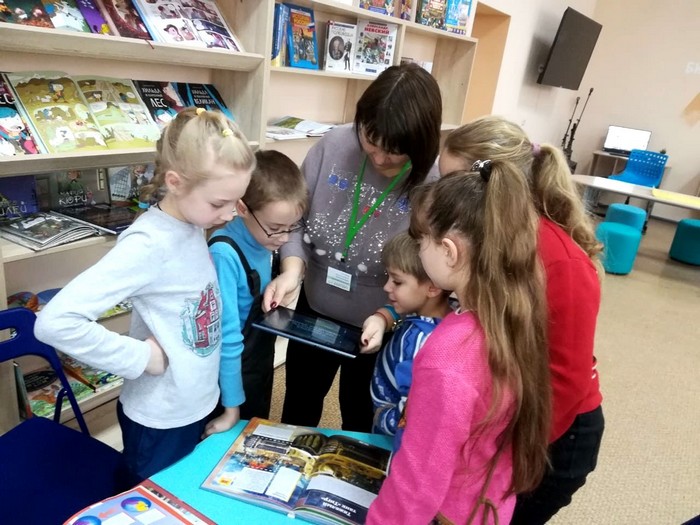 Дмитриева Екатерина Валерьевна
заместитель директора по инновационной
 и научно-методической работе Алтайской краевой универсальной научной библиотеки 
им. В. Я. Шишкова  

akunb_zam@mail.ru
(3852) 506-649